PHÒNG GIÁO DỤC ĐÀO TẠO QUẬN LONG BIÊNTRƯỜNG MẦM NON HOA HƯỚNG DƯƠNG
LĨNH VỰC PHÁT TRIỂN NGÔN NGỮ
HOẠT ĐỘNG LÀM QUEN VĂN HỌC
Đề tài: Thơ “Mưa rơi”
Chủ đề: Nước và các hiện tượng tự nhiên
Lứa tuổi: Mẫu giáo nhỡ ( 4 - 5 tuổi)
Người dạy : Nguyễn Thị Hậu
Năm học: 2024 -2025
Cô và trẻ chơi trò chơi
 “Mưa to, mưa nhỏ”
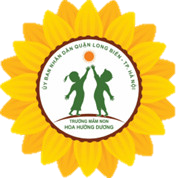 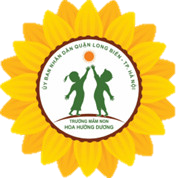 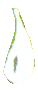 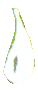 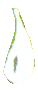 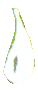 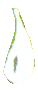 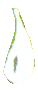 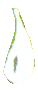 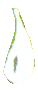 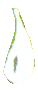 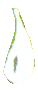 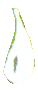 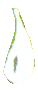 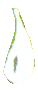 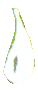 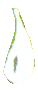 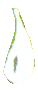 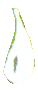 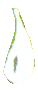 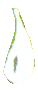 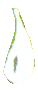 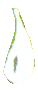 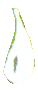 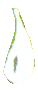 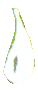 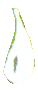 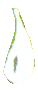 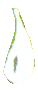 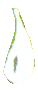 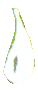 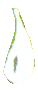 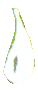 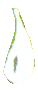 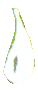 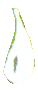 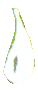 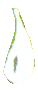 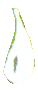 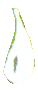 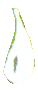 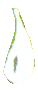 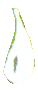 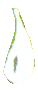 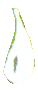 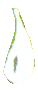 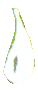 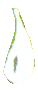 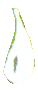 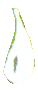 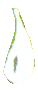 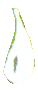 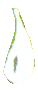 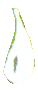 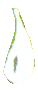 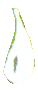 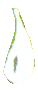 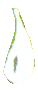 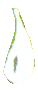 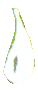 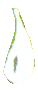 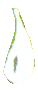 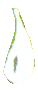 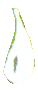 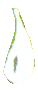 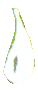 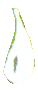 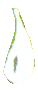 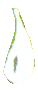 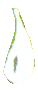 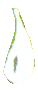 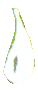 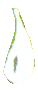 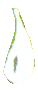 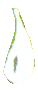 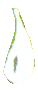 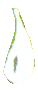 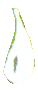 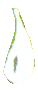 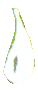 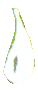 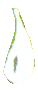 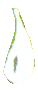 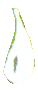 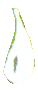 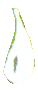 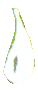 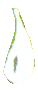 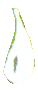 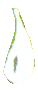 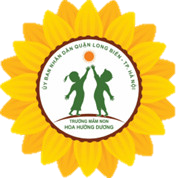 Tí tách đều đều
Từng giọt mưa rơi
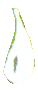 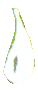 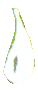 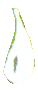 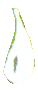 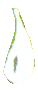 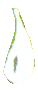 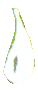 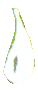 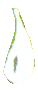 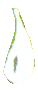 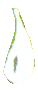 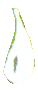 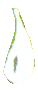 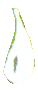 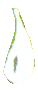 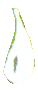 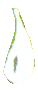 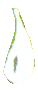 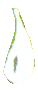 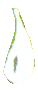 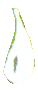 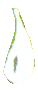 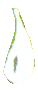 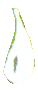 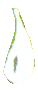 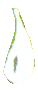 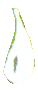 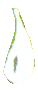 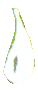 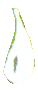 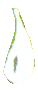 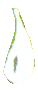 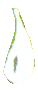 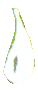 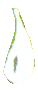 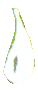 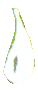 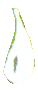 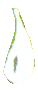 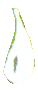 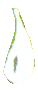 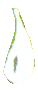 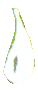 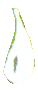 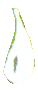 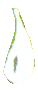 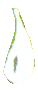 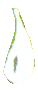 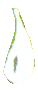 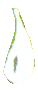 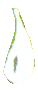 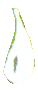 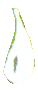 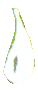 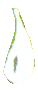 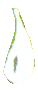 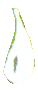 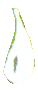 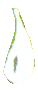 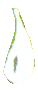 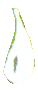 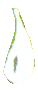 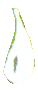 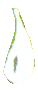 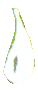 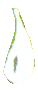 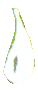 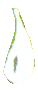 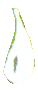 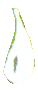 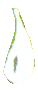 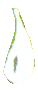 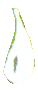 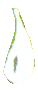 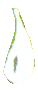 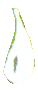 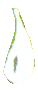 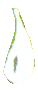 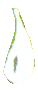 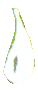 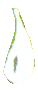 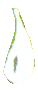 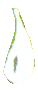 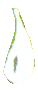 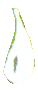 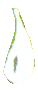 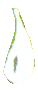 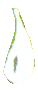 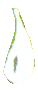 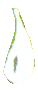 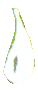 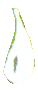 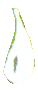 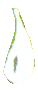 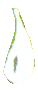 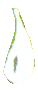 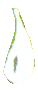 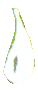 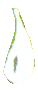 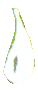 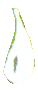 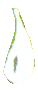 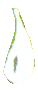 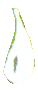 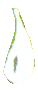 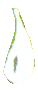 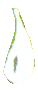 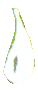 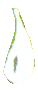 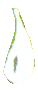 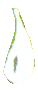 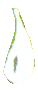 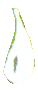 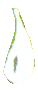 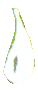 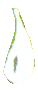 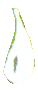 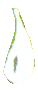 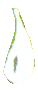 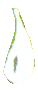 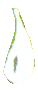 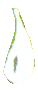 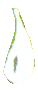 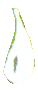 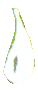 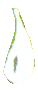 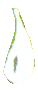 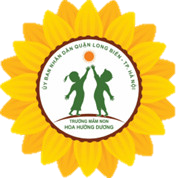 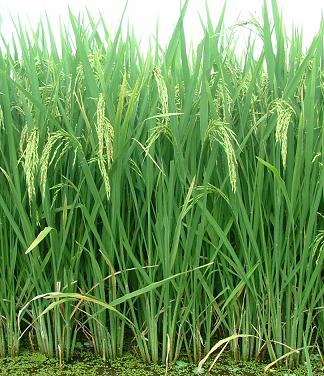 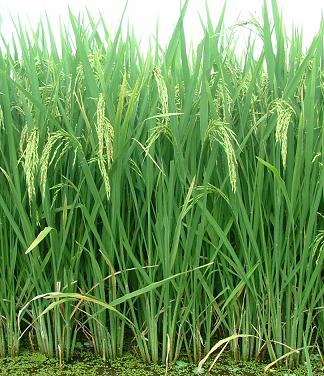 Mưa xanh cây lúa
Mưa mát cánh đồng
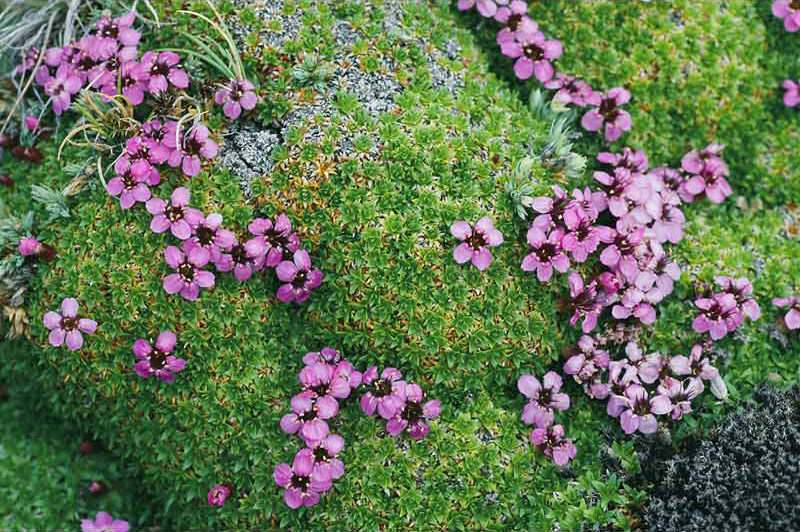 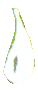 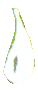 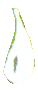 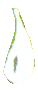 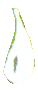 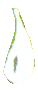 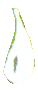 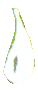 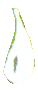 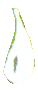 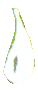 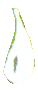 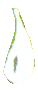 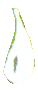 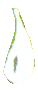 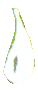 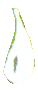 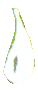 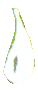 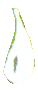 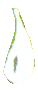 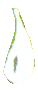 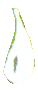 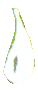 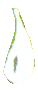 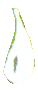 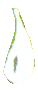 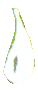 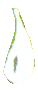 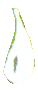 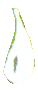 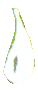 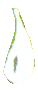 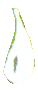 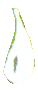 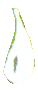 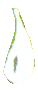 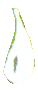 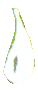 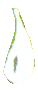 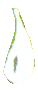 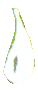 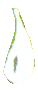 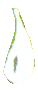 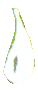 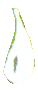 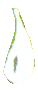 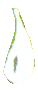 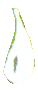 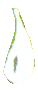 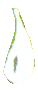 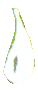 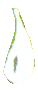 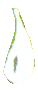 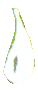 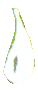 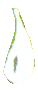 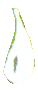 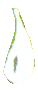 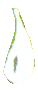 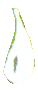 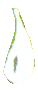 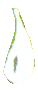 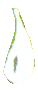 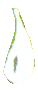 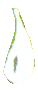 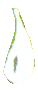 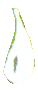 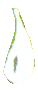 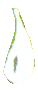 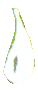 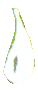 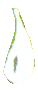 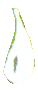 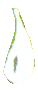 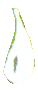 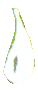 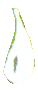 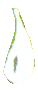 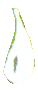 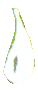 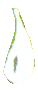 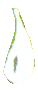 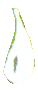 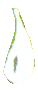 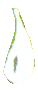 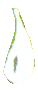 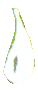 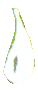 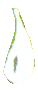 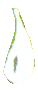 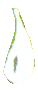 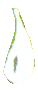 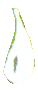 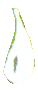 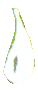 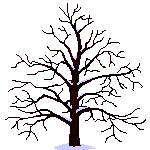 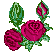 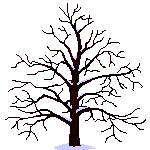 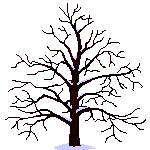 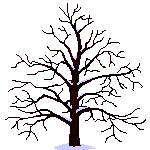 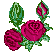 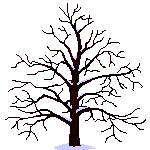 Mưa cho hoa lá
Nẩy lộc đâm chồi
Từng giọt...từng giọt
Mưa rơi....mưa rơi.
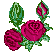 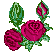 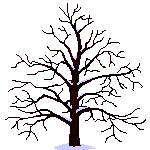 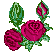 Trích dẫn – Đàm thoại
Cô vừa đọc cho các con nghe bài thơ gì?
Mưa rơi như thế nào?
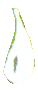 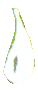 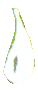 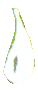 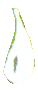 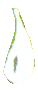 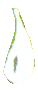 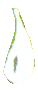 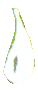 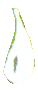 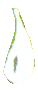 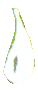 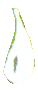 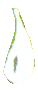 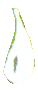 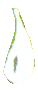 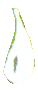 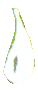 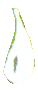 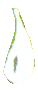 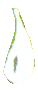 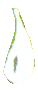 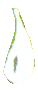 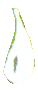 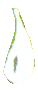 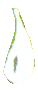 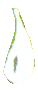 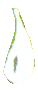 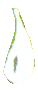 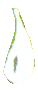 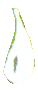 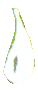 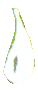 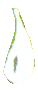 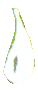 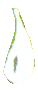 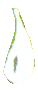 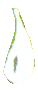 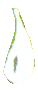 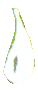 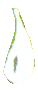 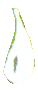 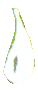 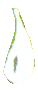 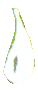 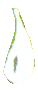 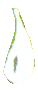 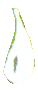 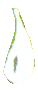 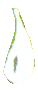 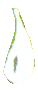 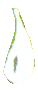 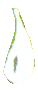 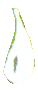 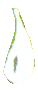 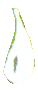 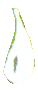 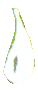 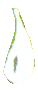 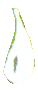 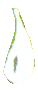 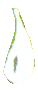 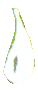 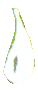 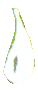 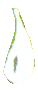 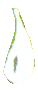 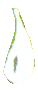 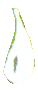 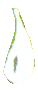 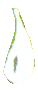 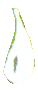 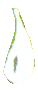 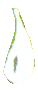 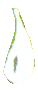 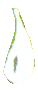 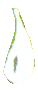 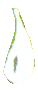 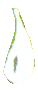 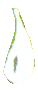 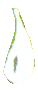 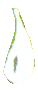 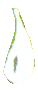 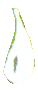 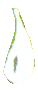 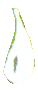 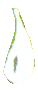 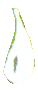 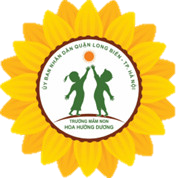 Tí tách đều đều
Từng giọt mưa rơi
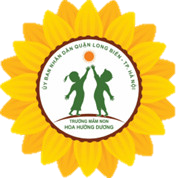 Mưa cho cây lúa và cánh đồng ra sao?
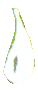 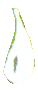 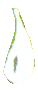 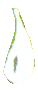 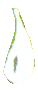 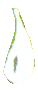 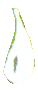 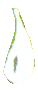 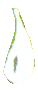 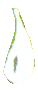 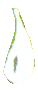 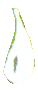 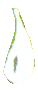 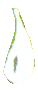 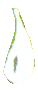 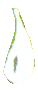 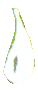 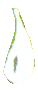 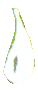 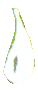 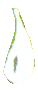 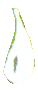 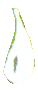 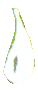 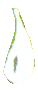 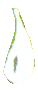 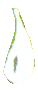 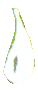 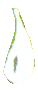 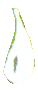 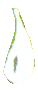 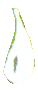 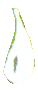 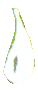 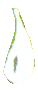 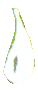 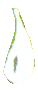 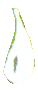 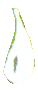 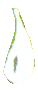 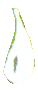 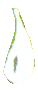 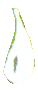 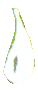 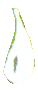 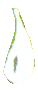 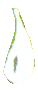 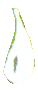 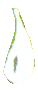 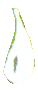 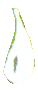 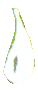 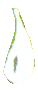 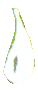 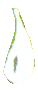 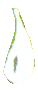 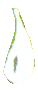 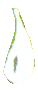 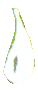 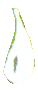 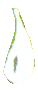 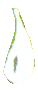 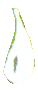 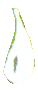 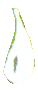 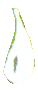 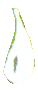 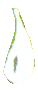 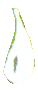 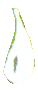 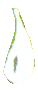 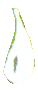 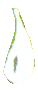 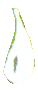 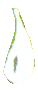 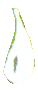 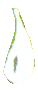 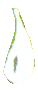 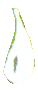 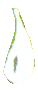 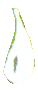 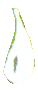 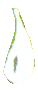 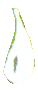 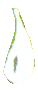 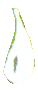 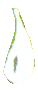 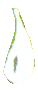 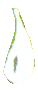 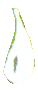 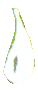 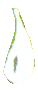 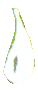 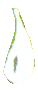 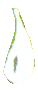 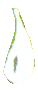 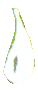 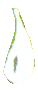 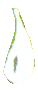 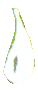 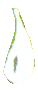 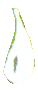 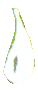 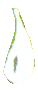 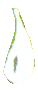 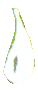 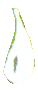 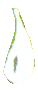 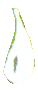 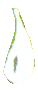 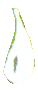 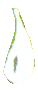 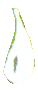 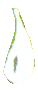 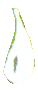 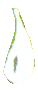 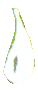 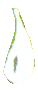 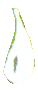 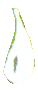 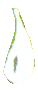 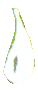 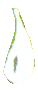 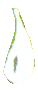 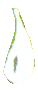 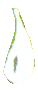 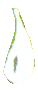 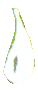 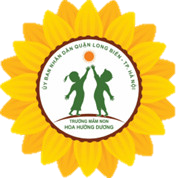 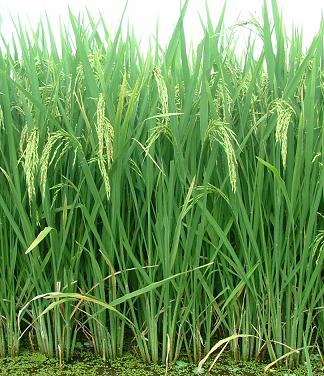 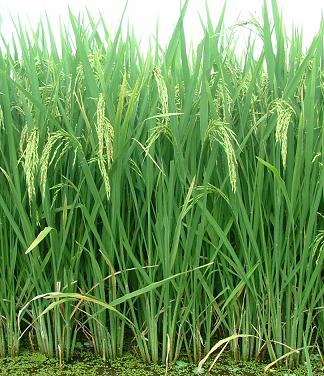 Mưa xanh cây lúa
Mưa mát cánh đồng
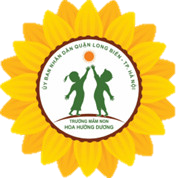 Mưa làm cho hoa lá như thế nào?
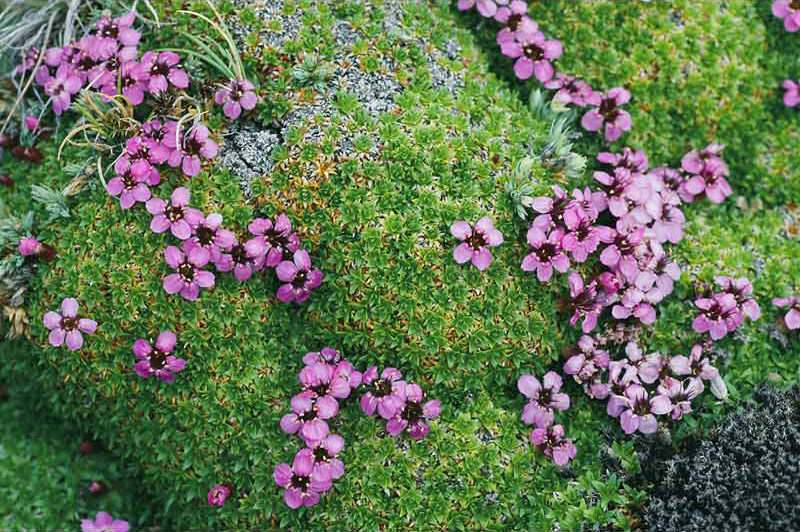 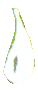 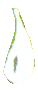 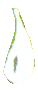 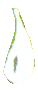 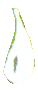 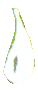 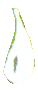 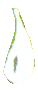 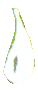 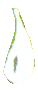 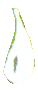 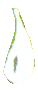 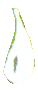 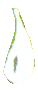 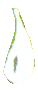 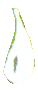 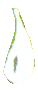 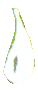 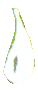 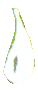 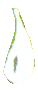 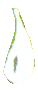 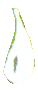 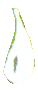 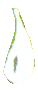 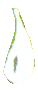 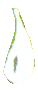 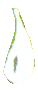 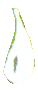 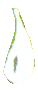 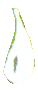 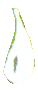 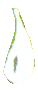 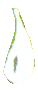 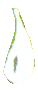 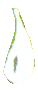 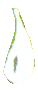 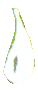 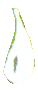 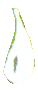 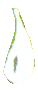 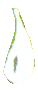 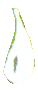 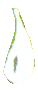 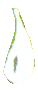 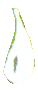 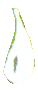 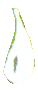 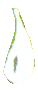 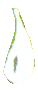 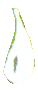 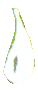 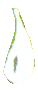 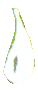 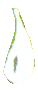 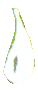 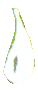 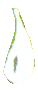 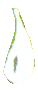 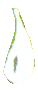 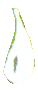 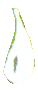 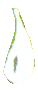 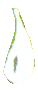 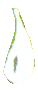 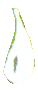 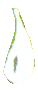 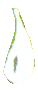 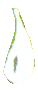 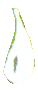 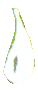 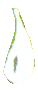 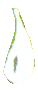 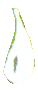 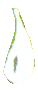 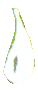 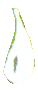 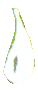 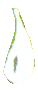 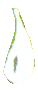 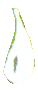 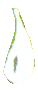 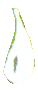 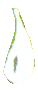 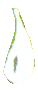 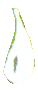 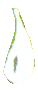 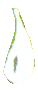 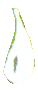 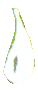 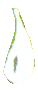 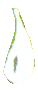 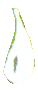 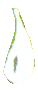 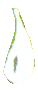 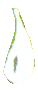 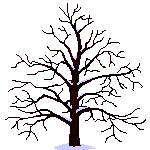 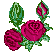 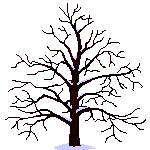 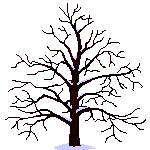 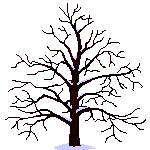 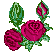 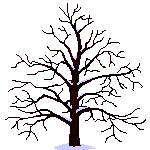 Mưa cho hoa lá
Nẩy lộc đâm chồi
Từng giọt...từng giọt
Mưa rơi....mưa rơi.
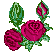 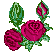 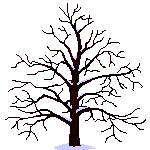 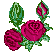 Trẻ đọc thơ
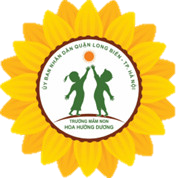 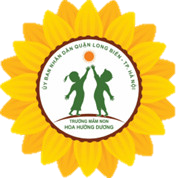